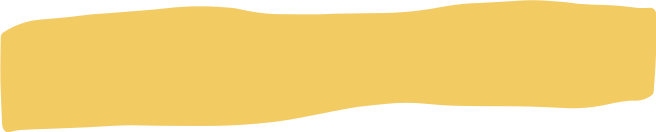 With Teacher Ana Marković
ENGLISH CLASS
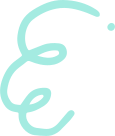 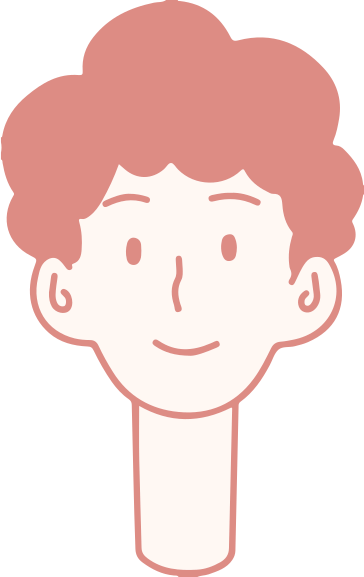 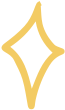 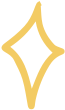 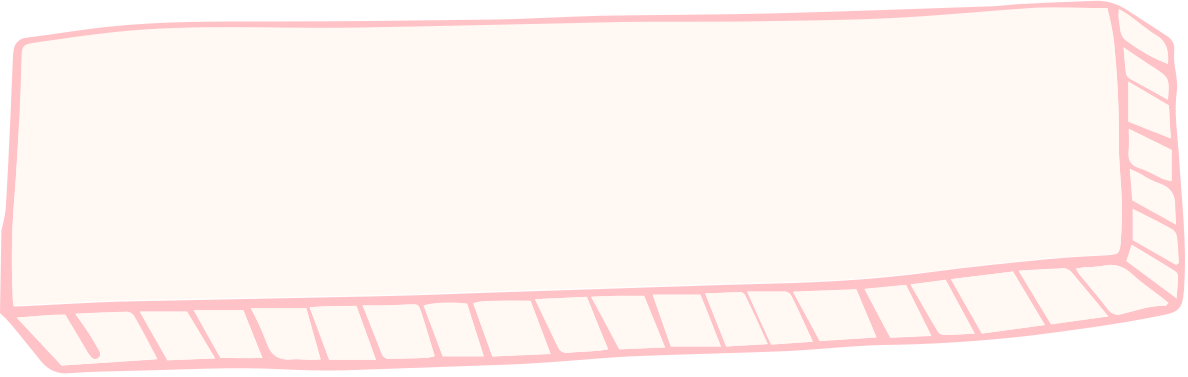 Welcome, students!
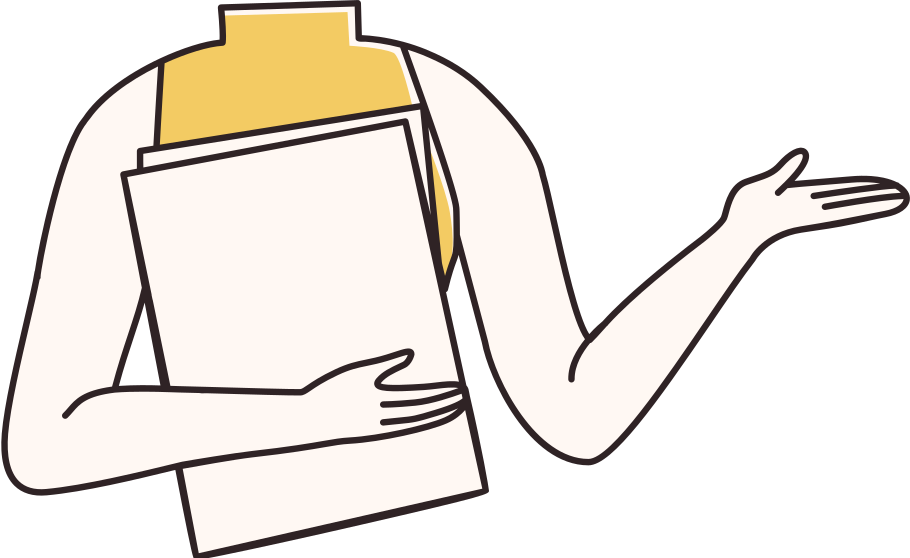 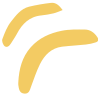 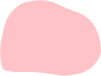 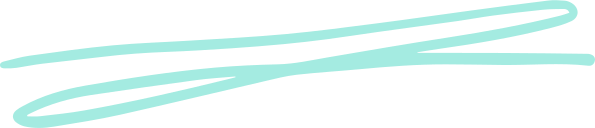 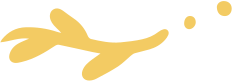 LESSON FOR THE DAY
REVISION
MATCH VERBS TO COMPLETE THE SENTENCES
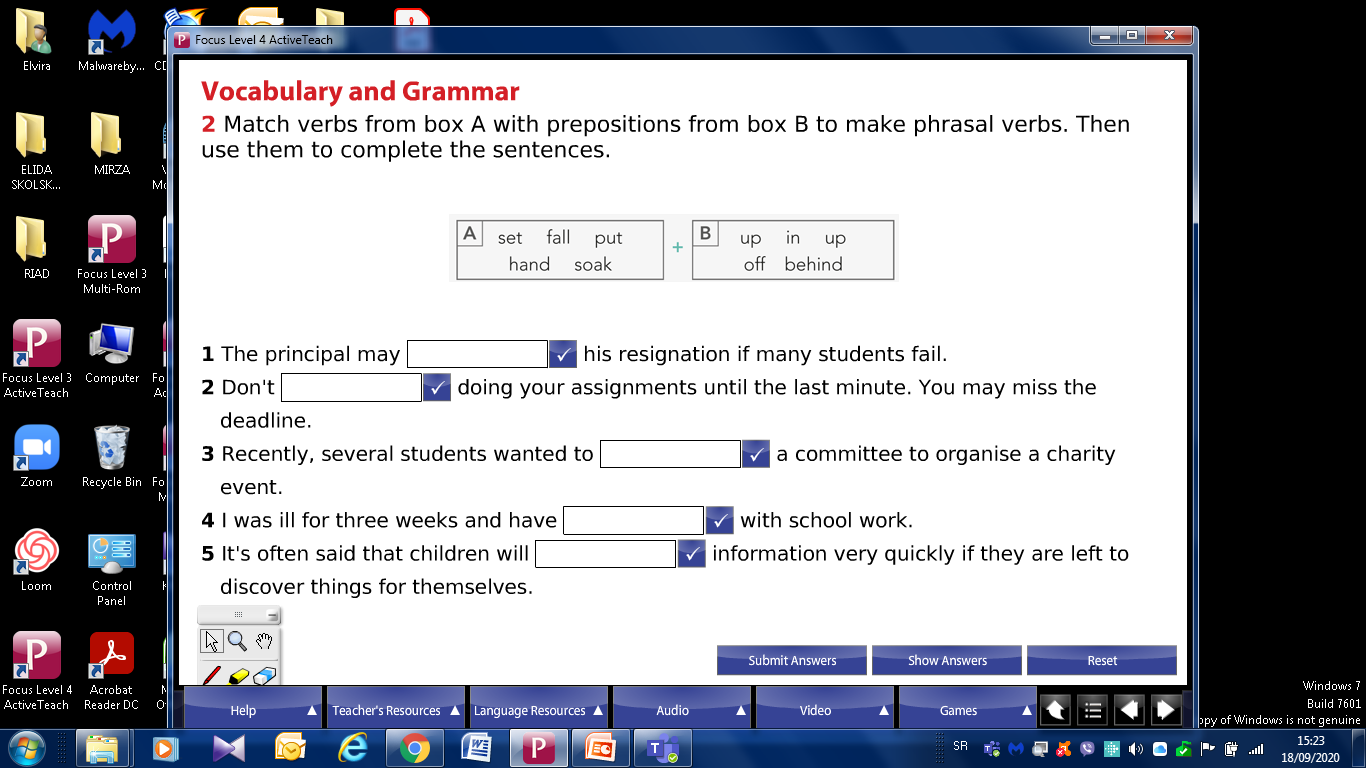 Complete the text with one word
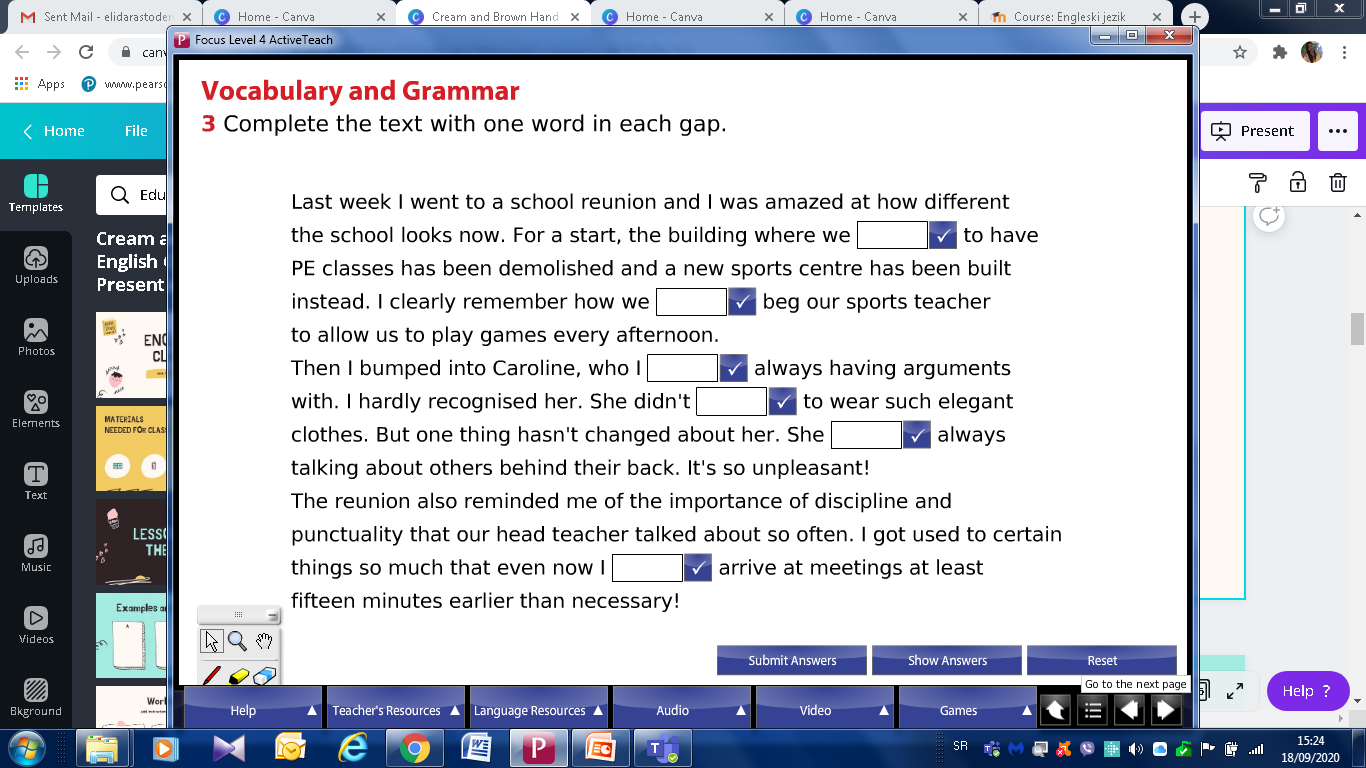 Complete the sentences with correct form of the  verbs in brackets
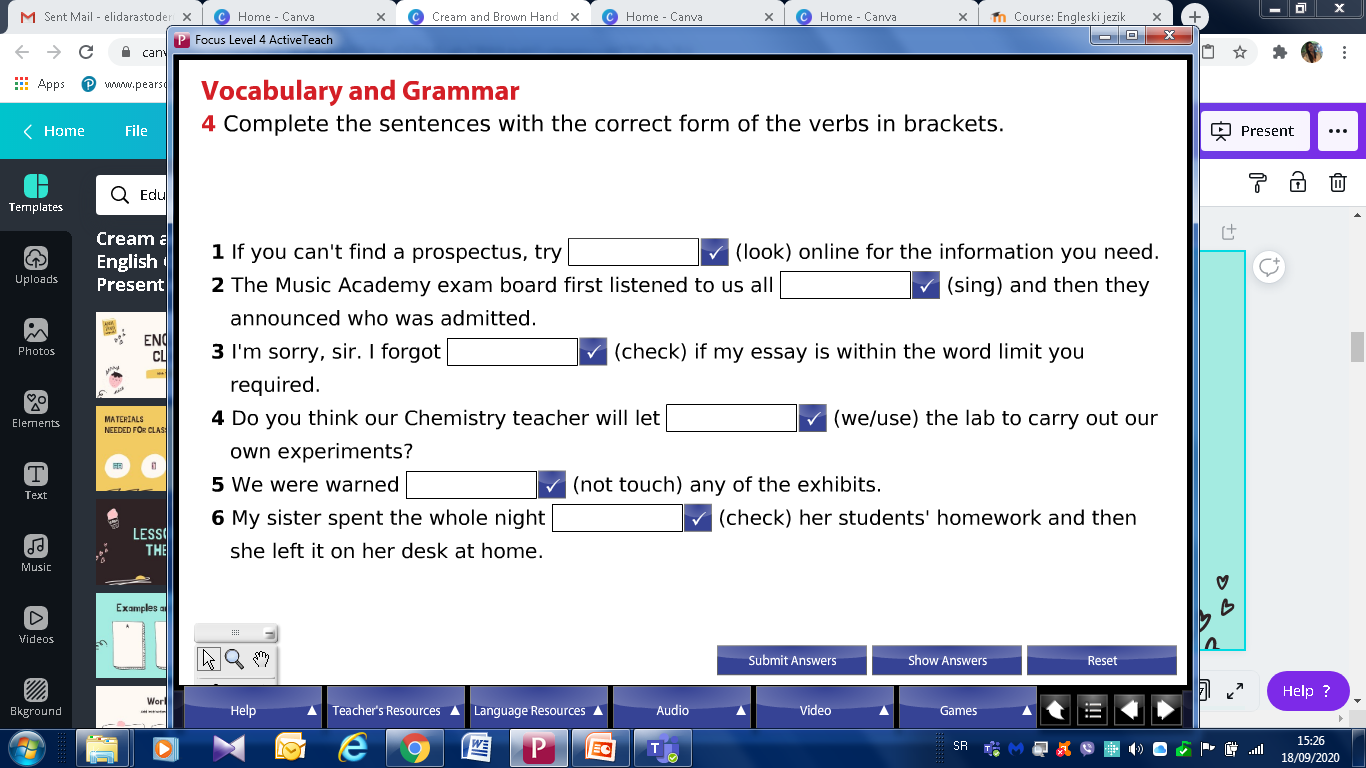 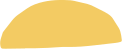 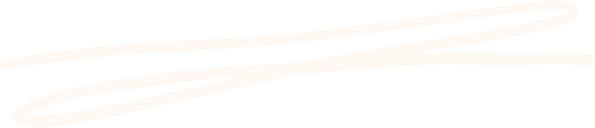 Complete the second sentence so that it has a similar meaning to the first, using the word in capitals.
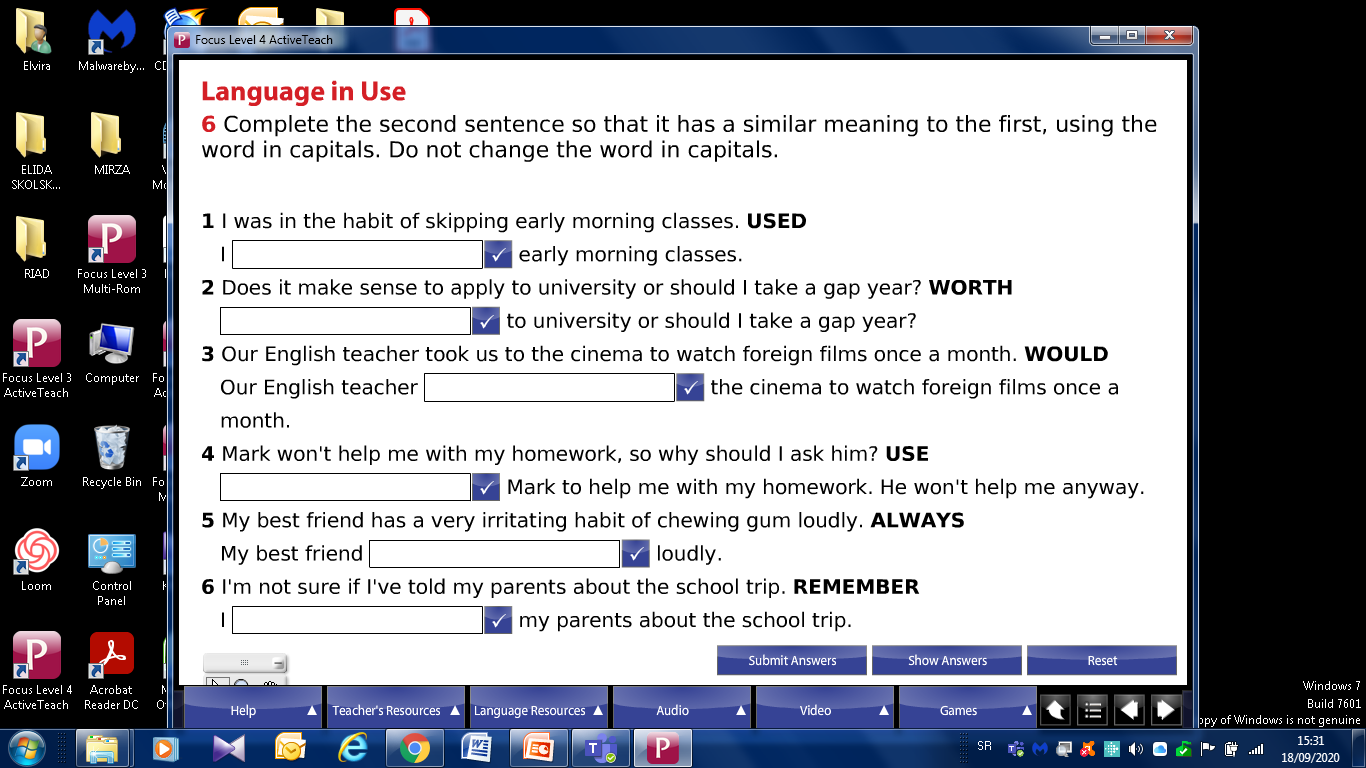 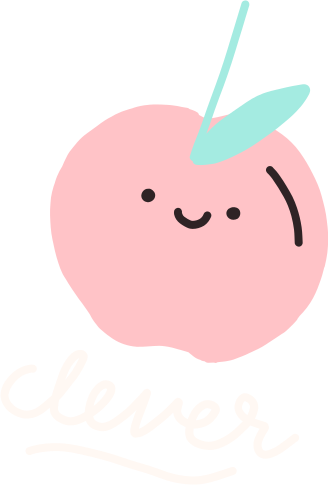 Writing task
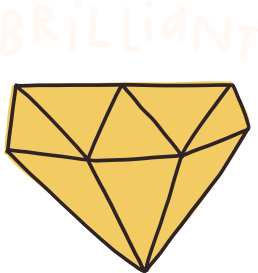 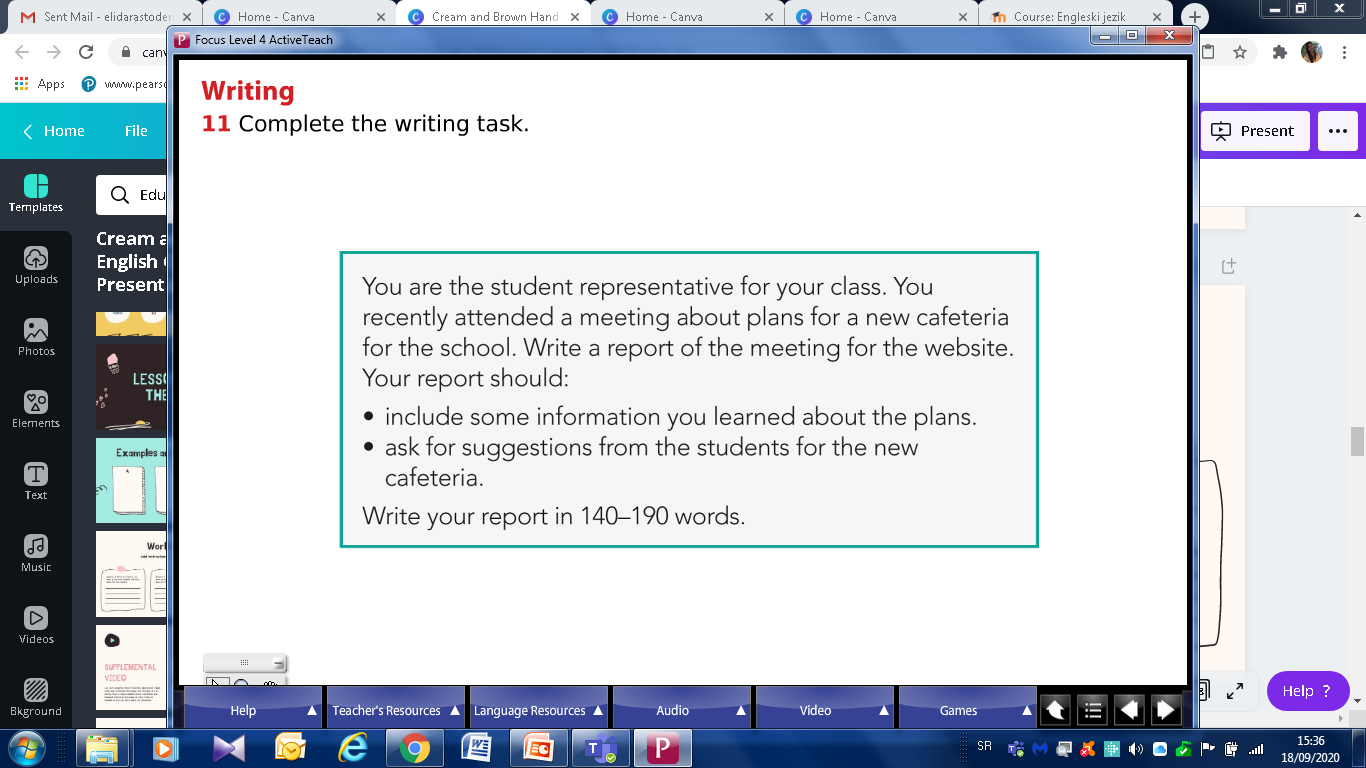 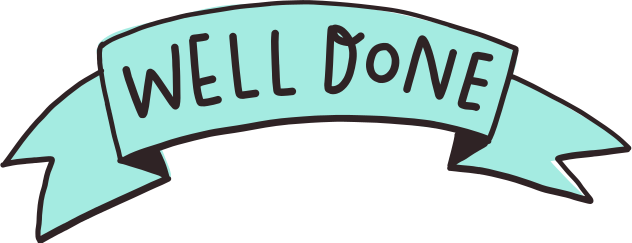 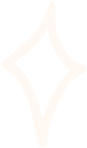 Thank You for Attention
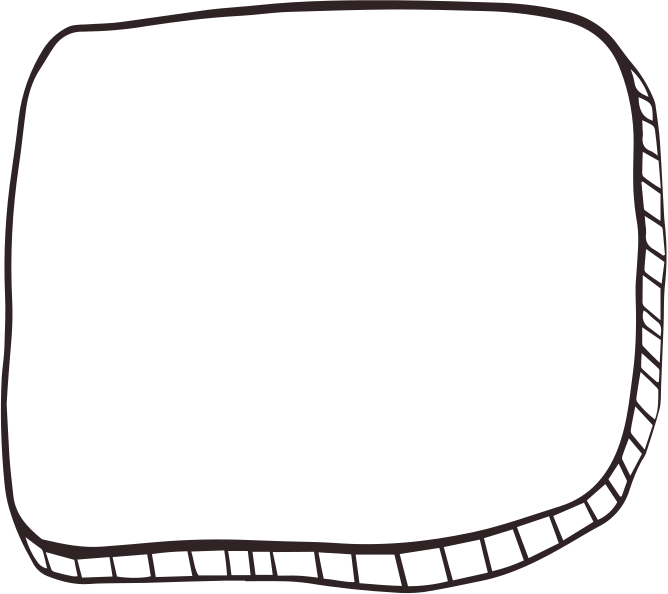 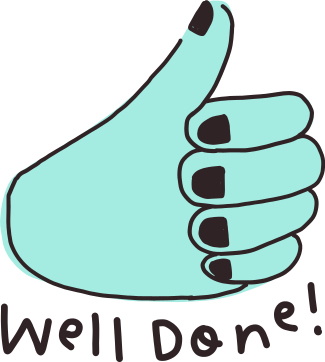